Геометрические задачи на развитие критического мышления учащихся
ВЕДУЩИЙ: Смирнов Владимир Алексеевич, профессор, доктор физико-математических наук, заведующий кафедрой элементарной математики МПГУ, автор учебников по геометрии для 7—9 и 10—11 классов
Авторский сайт: vasmirnov.ru
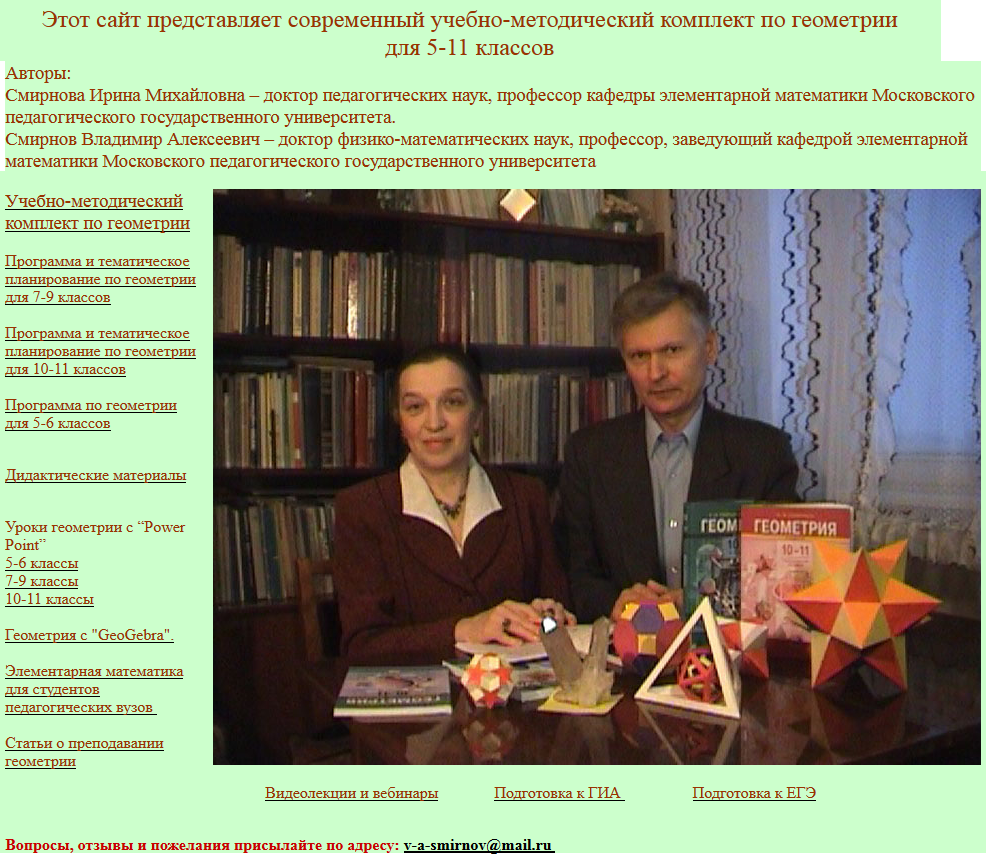 [Speaker Notes: В режиме слайдов ответы появляются после кликанья мышкой]
Под критическим мышлением будем понимать способ мышления, при котором человек ставит под сомнение любую информацию, и даже собственные убеждения, использует методы познания, которые отличаются контролируемостью, обоснованностью и целенаправленностью.
	Это согласуется с высказываниями великого французского философа и математика Рене Декарта, который считал, что только принцип «Сомневайся во всём» в состоянии помочь нам познать мир.
	Сегодня критическое мышление необходимо каждому человеку в связи с огромным потоком информации, распространяемым через средства массовой информации, интернет и т. п.
	Задача развития критического мышления учащихся является одной из важных задач обучения, в частности математике. К сожалению, в школе этому вопросу уделяется крайне мало внимания.
	В то же время, задачи, использующие критическое мышление, предлагаются на основном государственном экзамене (ОГЭ) и на едином государственном экзамене (ЕГЭ) по математике.
	Отметим, что в середине прошлого века было издано несколько замечательных книг, посвящённых: ошибкам в математических рассуждениях.
1. Брадис В. М. и др. Ошибки в математических рассуждениях. – М.: Учпедгиз, 1959.
2. Литцман В. Где ошибка? – М.: Физматлит, 1962.
3. Мадера А. Г., Мадера Д. А. Математические софизмы. – М.: Просвещение, 2003. 
4. Обреимов В.И. Математические софизмы. – С.-Петербург, 1889.
5. Уёмов А. И. Логические ошибки. – М.: Госполитиздат, 1958.
6. Халперн Д. Психология критического мышления. – М.– СПб.: Питер, 2000.
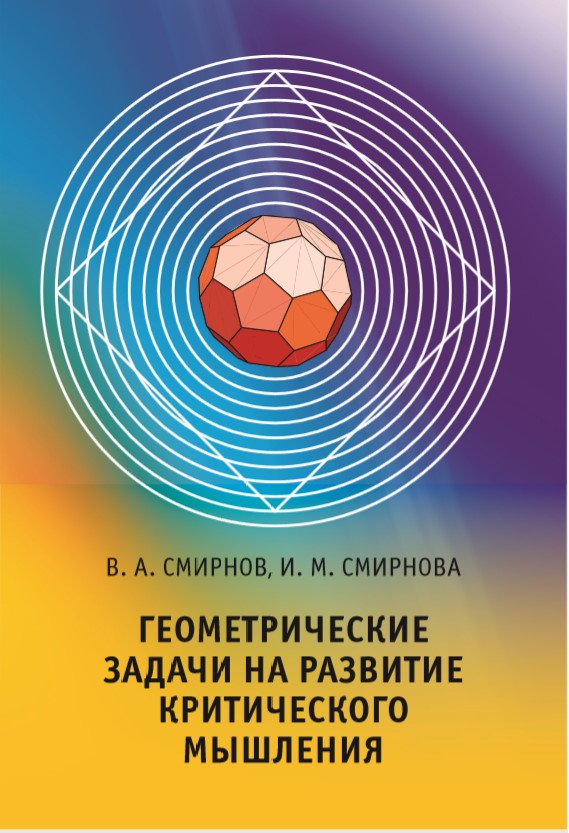 Рассмотрим примеры задач на формирование следующих умений учащихся, которые, на наш взгляд, будут способствовать развитию их критического мышления.
	1. Распознавать конфигурации геометрических фигур по их изображениям и описаниям.
	2. Сравнивать и оценивать геометрические величины. 
	3. Устанавливать верность и неверность утверждений.
	4. Находить ошибки в формулировках и доказательствах.
	5. Приводить контрпримеры.
	6. Решать задачи с неоднозначным ответом.
1. РАСПОЗНАВАНИЕ
1. Параллельны ли прямые AB и CD, изображённые на рисунке 1?
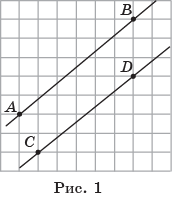 Ответ: нет.
2. Перпендикулярны ли прямые AB и CD, изображённые на рисунке 2?
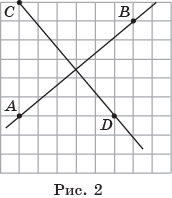 Ответ: да.
3. Не используя линейку, скажите, какие две линии a и b или a и c на рисунке 3 изображают одну и ту же прямую. Ответ проверьте с помощью линейки.
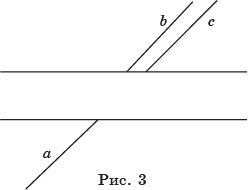 Ответ: a и c.
4. Не используя линейку, скажите, являются ли линии a и b, изображённые на рисунке 4, прямыми или нет. Ответ проверьте с помощью линейки.
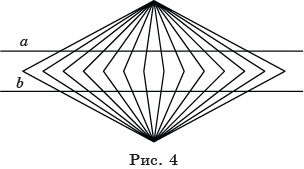 Ответ: прямые.
5. Является ли линия ABCD (рис. 5) составленной из отрезков или из кривых? Ответ проверьте с помощью линейки.
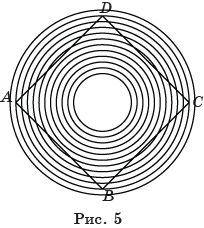 Ответ: из отрезков.
6. Как в пространстве расположены прямые DE и FG (рис. 6)?
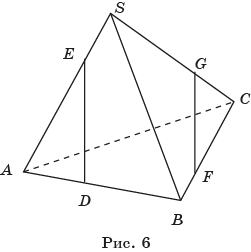 Ответ: скрещиваются.
7. Пересекаются ли прямые DE и FG (рис. 7)?
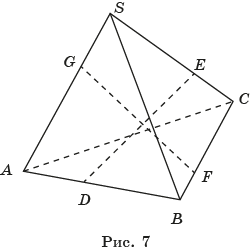 Ответ: нет.
8. Как в пространстве расположены рёбра SA и BC правильной треугольной пирамиды SABC (рис. 8)?
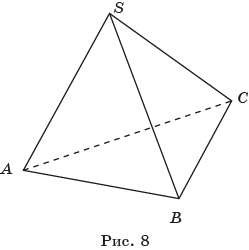 Ответ: перпендикулярны.
9. Как в пространстве расположены прямые EE1 и FF1 (рис.  9)?
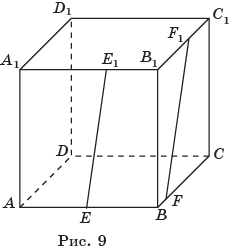 Ответ: скрещиваются.
10. Пересекаются ли прямые DB1 и CD1 (рис. 10)?
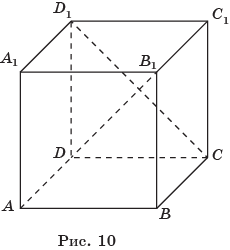 Ответ: нет.
11. Как в пространстве расположены прямые AC и BD1, проходящие через вершины куба (рис.  11)?
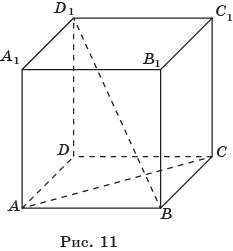 Ответ: перпендикулярны.
12. Как в пространстве расположены прямые EF и GH, проходящие через точки, расположенные на рёбрах правильной четырёхугольной пирамиды (рис.  12)?
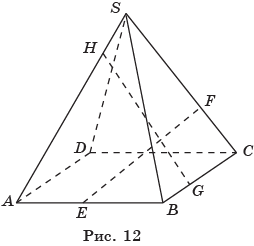 Ответ: скрещиваются.
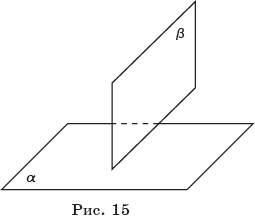 Ответ: бесконечно много.
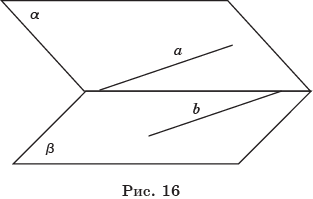 Ответ: скрещиваются.
15. Как расположены прямые AD1 и CE1, проходящие через вершины правильной шестиугольной призмы (рис. 17)?
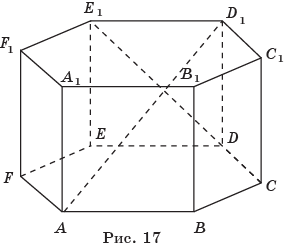 Ответ: скрещиваются.
16. Как расположены прямая A1B1 и плоскость ACD1, проходящие через вершины куба (рис. 18)?
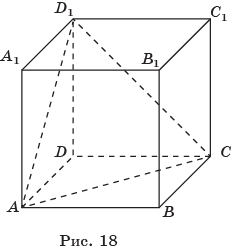 Ответ: пересекаются.
17. Как расположены прямая C1D1 и плоскость CFA1, проходящие через вершины правильной шестиугольной призмы (рис. 19)?
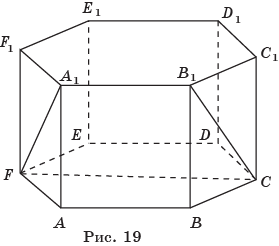 Ответ: пересекаются.
18. Как расположены прямая D1E1 и плоскость ACB1, проходящие через вершины правильной шестиугольной призмы (рис. 20)?
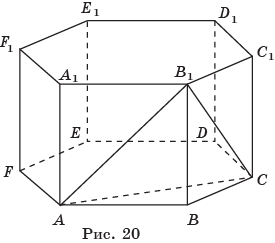 Ответ: пересекаются.
19. Как расположены плоскости ACD1 и BC1A1, проходящие через вершины куба (рис. 21)?
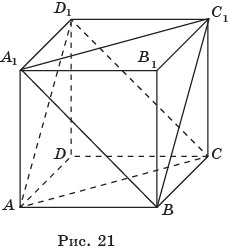 Ответ: параллельны.
20. Как расположены плоскости BCC1 и AFF1, проходящие через вершины правильной шестиугольной призмы (рис. 22)?
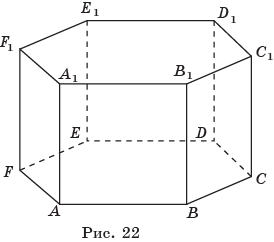 Ответ: пересекаются.
21. Как расположены плоскости ACB1 и FDC1, проходящие через вершины правильной шестиугольной призмы (рис. 23)?
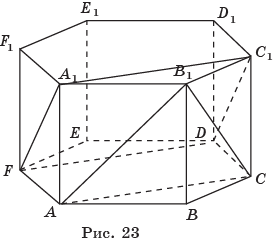 Ответ: пересекаются.
22. На рисунке 24 укажите призмы.
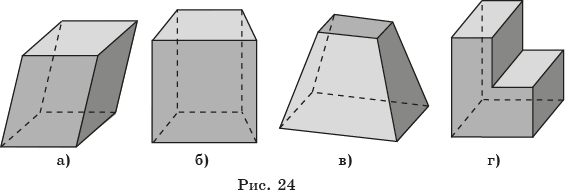 Ответ: а), б) г).
23. На рисунке 25 укажите пирамиды.
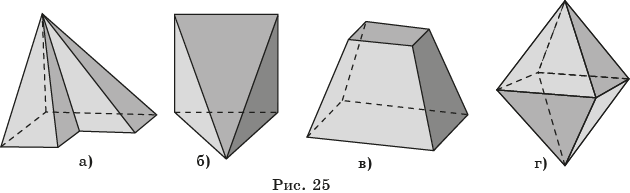 Ответ: а), б).
2.  СРАВНЕНИЕ  И  ОЦЕНКА
1. Сравните длины отрезков AB и CD, изображённых на рисунке 31.
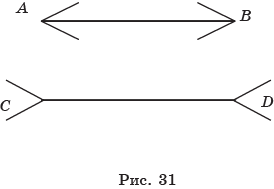 Ответ: равны.
2. Сравните длины отрезков AB и CD, изображённых на рисунке 32.
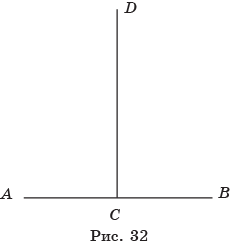 Ответ: равны.
3. Сравните длины отрезков AB и CD, изображённых на рисунке 33.
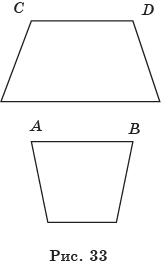 Ответ: равны.
4. Сравните длины отрезков AС и BC, изображённых на рисунке 35.
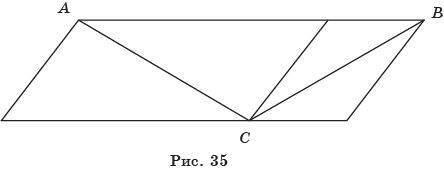 Ответ: равны.
5. Какой из двух внутренних кругов, изображённых на рисунке 36, больше?
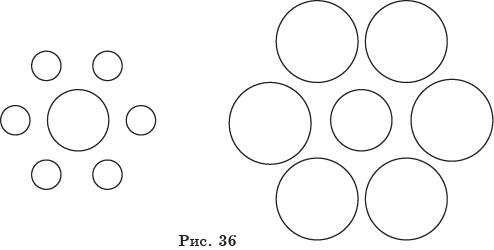 Ответ: равны.
6. Сравните длины ломаных ACiB (i = 1,…,5) (рис. 37).
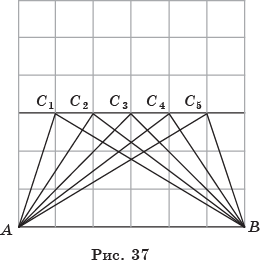 7. Требуется проложить шоссейные дороги, соединяющие населённые пункты A, B, C, D, расположенные в вершинах прямоугольника (рис. 39). Не производя вычислений, оцените, в каком расположении дорог их суммарная длина наименьшая.
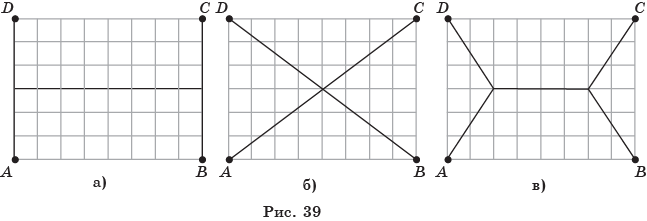 Ответ: в).
8. Сравните углы ABC и DEF, изображённые на рисунке 40.
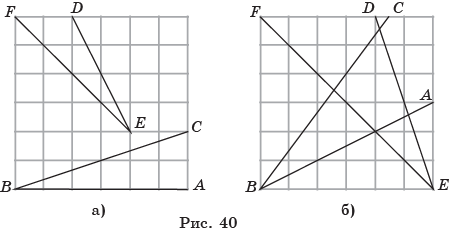 Ответ: равны.
9. Найдите сумму углов, изображённых на рисунке и закрашенных синим цветом.
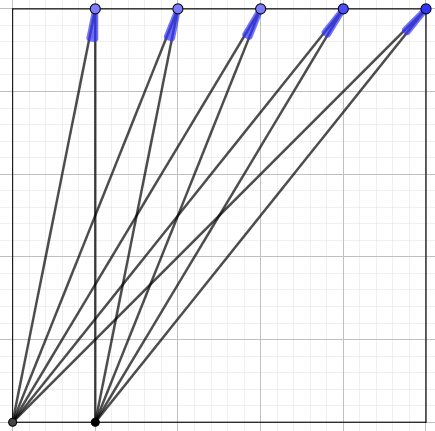 Ответ: 45о.
10. Для трапеции ABCD (рис. 41) O – точка пересечения диагоналей AC и BD. Сравните площади треугольников AOD и BOC.
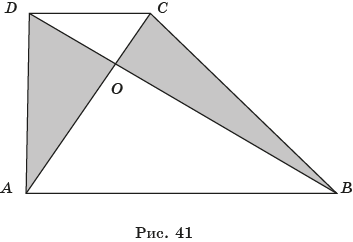 Ответ: равны.
11. Два параллелограмма ABCD и DEFG расположены так, как показано на рисунке. Сравните их площади.
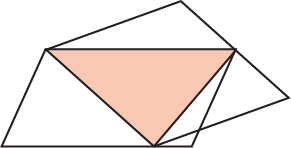 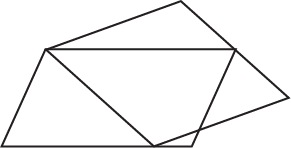 Решение. Эти параллелограммы имеют общий треугольник, площадь которого равна половине площади как одного, так и другого  Следовательно, площади данных параллелограммов равны.
12. Сравните площади шестиугольника ABCDEF, у которого противолежащие стороны равны и параллельны, и закрашенного треугольника ACE.
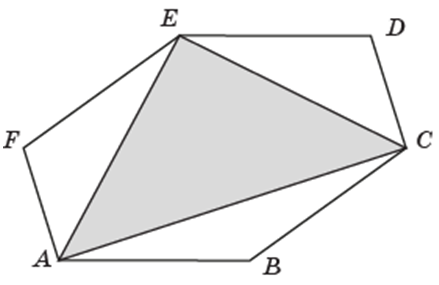 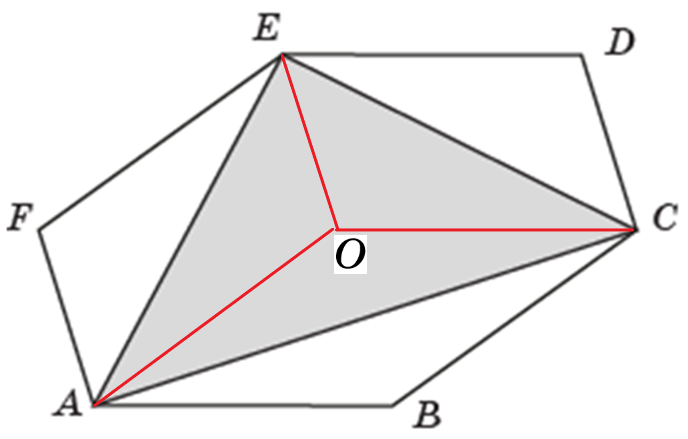 Решение. Обозначим O центр симметрии шестиугольника. Соединим его отрезками с вершинами A, C и E. Получим параллелограммы ABCO, CDEO и AFEO. Следовательно, площадь закрашенного треугольника равна 0,5.
13. Сколько тетраэдров изображено на рисунке 26?
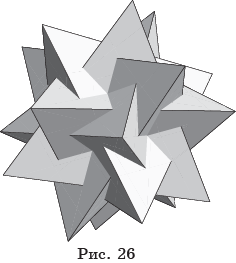 Ответ: 5.
14. Сколько кубов изображено на рисунке 27?
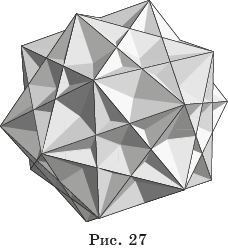 Ответ: 5.
15. Укажите номер многогранника, развертка которого изображена на рисунке.
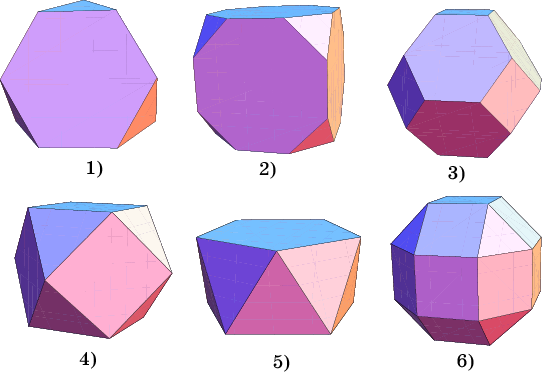 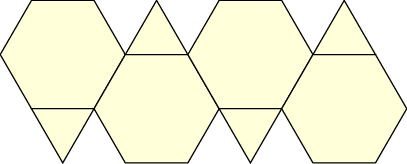 Ответ: 1.
[Speaker Notes: В режиме слайдов ответ появляется после кликанья мышкой.]
16. Укажите номер многогранника, развертка которого изображена на рисунке.
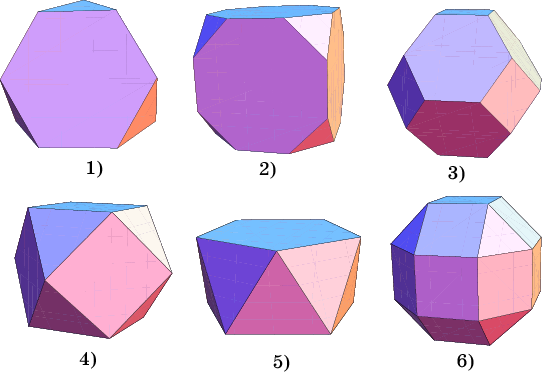 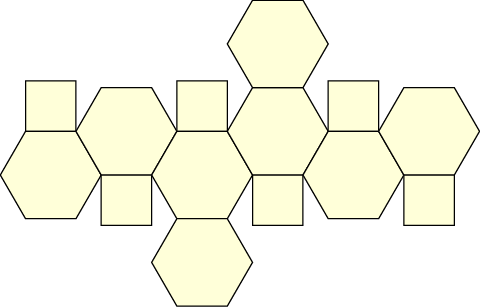 Ответ: 3.
[Speaker Notes: В режиме слайдов ответ появляется после кликанья мышкой.]
17. Укажите номер многогранника, развертка которого изображена на рисунке.
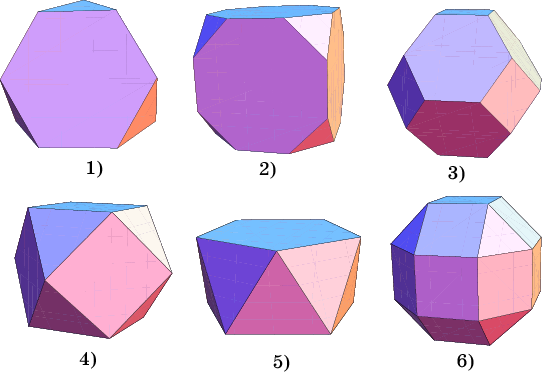 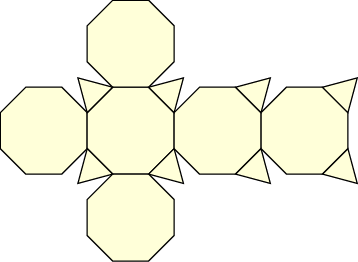 Ответ: 2.
[Speaker Notes: В режиме слайдов ответ появляется после кликанья мышкой.]
18. Укажите номер многогранника, развертка которого изображена на рисунке.
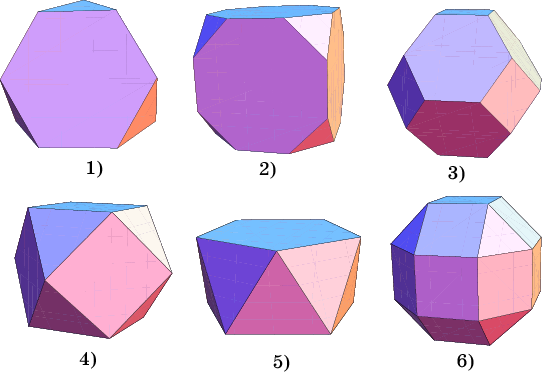 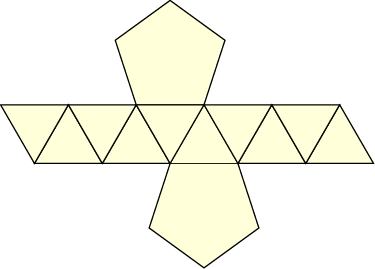 Ответ: 5.
[Speaker Notes: В режиме слайдов ответ появляется после кликанья мышкой.]
19. Укажите номер многогранника, развертка которого изображена на рисунке.
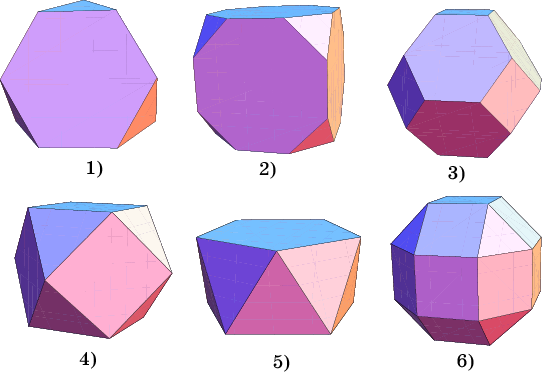 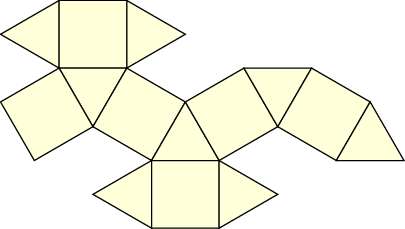 Ответ: 4.
[Speaker Notes: В режиме слайдов ответ появляется после кликанья мышкой.]
20. Не производя вычислений, оцените, какую часть объёма единичного куба составляет объём единичного правильного тетраэдра (рис.  46).
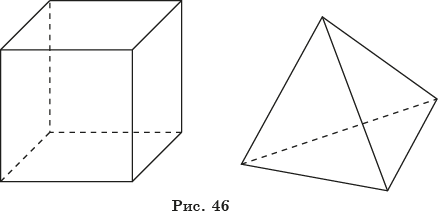 Ответ: 1/8.
21. В фужере в форме перевёрнутого конуса имеется вода, полностью его заполняющая (рис. 47). Требуется отлить половину этой воды в стакан. Какую часть высоты конуса должна занимать оставшаяся в конусе вода?
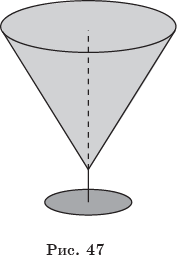 Ответ: 4/5.
22. Толщина кожуры апельсина составляет одну пятую его радиуса (рис. 49). Оцените, какую часть объёма апельсина занимает его кожура.
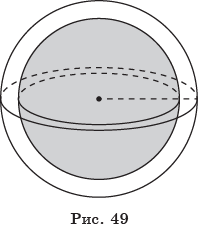 Ответ: 1/2.
3.  УТВЕРЖДЕНИЯ
Укажите номера верных утверждений.
1
1. Через любые две точки проходит не более одной прямой.
2. Если при пересечении двух прямых третьей прямой внутренние односторонние углы равны, то эти две прямые параллельны.
3. Если две параллельные прямые пересечены третьей прямой, то внутренние накрест лежащие углы составляют в сумме 180 .
4. Если угол равен 30о, то смежный с ним угол равен 150о.
2
1. Если две стороны одного треугольника соответственно равны  двум сторонам другого треугольника, то такие треугольники равны.
2. В равнобедренном треугольнике медиана, проведенная к основанию, является одновременно биссектрисой и высотой.
3. Каждая сторона треугольника больше суммы двух других сторон.
4. В треугольнике против большего угла лежит меньшая сторона.
3
1. Сумма острых углов прямоугольного треугольника меньше 180о.
2. Если один из углов равнобедренного треугольника равен 100о, то один из оставшихся углов равен 40о.
3. Внешний угол треугольника больше каждого внутреннего угла, не смежного с ним.
4. В треугольнике ABC, для которого A = 40o, B = 50o, C = 90o, сторона AC – наименьшая.
4
1. Если расстояние от центра окружности до прямой больше радиуса окружности, то эти прямая и окружность пересекаются.
2. Касательная к окружности перпендикулярна радиусу этой окружности.
3. Через любые три точки, не принадлежащие одной прямой, проходит не менее одной окружности.
4. Если радиусы двух окружностей равны 3 и 5, а расстояние между их центрами равно 1, то эти окружности пересекаются.
5
1. Вписанный угол измеряется величиной дуги окружности, на которую он опирается. 
2. Центральный угол измеряется половиной дуги окружности, на которую он опирается. 
3. Если вписанный угол равен 30о, то центральный угол, опирающийся на ту же дугу, равен 60о.
4. Если дуга окружности составляет 80о, то центральный угол, опирающийся на эту дугу, равен 80о.
6
1. Сумма углов выпуклого четырехугольника не превосходит 360о. 
2. Сумма двух противоположных углов параллелограмма равна 180 .
3. Средняя линия трапеции параллельна основаниям и меньше их суммы.
4. Если одна диагональ параллелограмма равна 5, то другая его диагональ равна 5.
7
1. Если все стороны четырехугольника равны и один из его углов равен 90о, то этот четырехугольник – квадрат.
2. Если в четырехугольнике диагонали перпендикулярны, то этот четырехугольник является ромбом.
3. Если сумма двух углов выпуклого четырехугольника равна 100о, то сумма двух оставшихся углов  равна 80о.
4. Если основания трапеции равны 6 и 8, то средняя линия этой трапеции равна 14.
8
1. Около всякого треугольника можно описать не менее одной окружности.
2. Если стороны треугольника равны 3, 4, 5, то радиус описанной около него окружности, равен 2,5.
3. В любой параллелограмм можно вписать окружность.
4. В любой правильный многоугольник можно вписать не более одной окружности.
4. ДОКАЗАТЕЛЬСТВА	Найдите ошибки в доказательствах следующих утверждений.
Утверждение 1. Если две стороны и угол, лежащий против одной из них, одного треугольника соответственно равны двум сторонам и углу, лежащему против одной из них, другого треугольника, то такие треугольники равны.
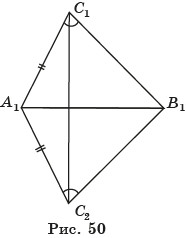 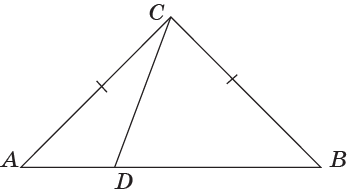 Утверждение 2. Если две стороны и высота, проведённая к одной из них, одного треугольника соответственно равны двум сторонам и высоте другого треугольника, то такие треугольники равны.
Доказательство. Пусть в треугольниках ABC и A1B1C1 AB = A1B1, BC = B1C1, высота CH равна высоте C1H1 (рис. 51). Прямоугольные треугольники BCH и B1C1H1 равны по гипотенузе и катету. Следовательно, угол CBH равен углу C1B1H1. Значит, треугольники ABC и A1B1C1 равны по двум сторонам и углу между ними.
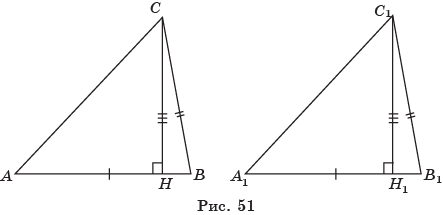 Контрпример приведён на рисунке. В треугольниках ABC и ABC1 BC = BC1, CH = C1H1, однако треугольники не равны.
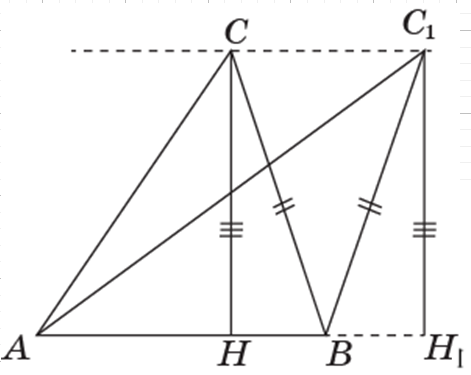 Утверждение 3. Если две стороны и высота, проведённая из их общей вершины, одного треугольника соответственно равны двум сторонам и высоте другого треугольника, то такие треугольники равны.
	Доказательство. Пусть в треугольниках ABC и A1B1C1 AC = A1C1, BC = B1C1, высота CH равна высоте C1H1 (рис. 52). Прямоугольные треугольники ACH и A1C1H1 равны по гипотенузе и катету. Следовательно, угол ACH равен углу A1C1H1. Прямоугольные треугольники BCH и B1C1H1 равны по гипотенузе и катету. Следовательно, угол BCH равен углу B1C1H1. Следовательно, углы ACB и A1C1B1 равны, как суммы равных углов. Значит, треугольники ABC и A1B1C1 равны по двум сторонам и углу между ними.
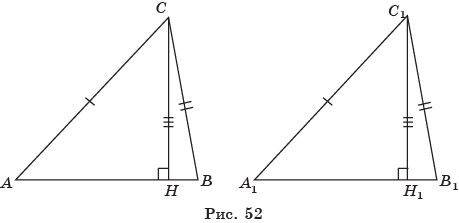 Контрпример приведён на рисунке. В треугольниках ABC и AB1C AC – общая сторона, BC = B1C, CH – общая высота, однако треугольники не равны.
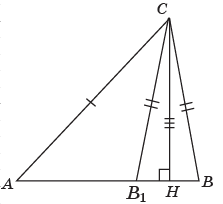 Утверждение 4. Если сторона и две высоты, опущенные из её вершин, одного треугольника соответственно равны стороне и двум высотам другого треугольника, то такие треугольники равны.
	Доказательство. Пусть в треугольниках ABC и A1B1C1 AB = A1B1, высота AG равна высоте A1G1, высота BH равна высоте B1H1 (рис. 53). Прямоугольные треугольники ABG и A1B1G1 равны по гипотенузе и катету. Следовательно, угол B равен углу B1. Прямоугольные треугольники ABH и A1B1H1 равны по гипотенузе и катету. Следовательно, угол A равен углу A1. Значит, треугольники ABC и A1B1C1 равны по стороне и двум прилежащим к ней углам.
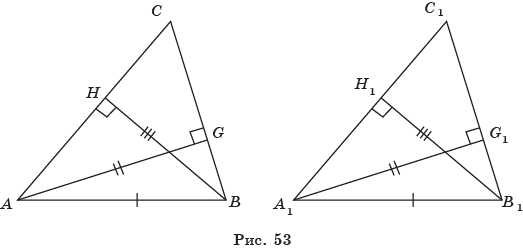 Контрпример приведён на рисунке 86. Треугольники ABC и ABC1 не равны, но у них сторона AB и высота BH – общие, высоты AG и AG1­ равны.
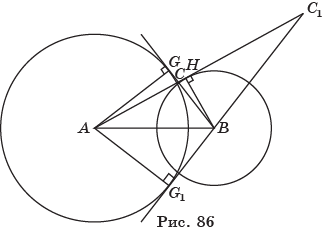 Утверждение 5. Если угол, сторона, прилежащая к этому углу, и медиана, проведённая к другой стороне, прилежащей к данному углу, одного треугольника соответственно равны углу, стороне и медиане другого треугольника, то эти треугольники равны.
Доказательство. Пусть в треугольниках ABC и A1B1C1 угол A равен углу A1, сторона AB равна стороне A1B1, медиана BM равна медиане B1M1 (рис. 54). Треугольники ABM и A1B1M1 равны по двум сторонам и углу. Следовательно, AM = A1M1. Значит, равны стороны AC и A1C1. Треугольники ABC и A1B1C1 равны по двум сторонам и углу между ними.
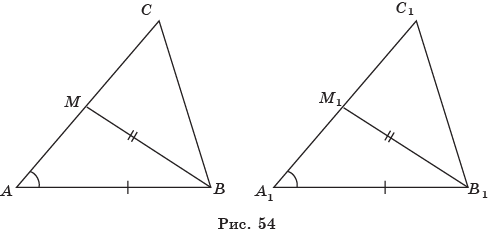 Контрпример приведён на рисунке 87. В треугольниках ABC и AB1C сторона AC –  общая, угол A – общий, медианы CM и CM1 равны. Однако, сами треугольники ABC и AB1C не равны.
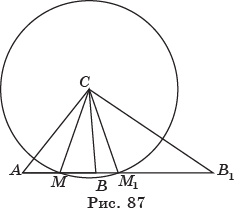 Утверждение 6. Если две стороны и радиус описанной окружности одного треугольника соответственно равны двум сторонам и радиусу описанной окружности другого треугольника, то такие треугольники равны.
Доказательство. Пусть в треугольниках ABC и A1B1C1 AB = A1B1, AC = A1C1 и R – радиус описанных около них окружностей (рис. 60). Обозначим O и O1 соответственно центры этих окружностей. Треугольники AOB и A1O1B1 равны по трём сторонам. Следовательно, угол BAO равен углу B1A1O1. Треугольники AOC и A1O1C1 равны по трём сторонам. Следовательно, угол CAO равен углу C1A1O1. Значит, угол BAC равен углу B1A1C1. Следовательно, треугольники ABC и A1B1C1 равны по двум сторонам и углу между ними.
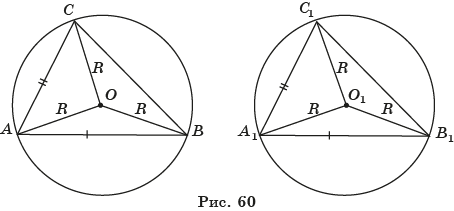 Контрпример приведён на рисунке 93. В треугольниках ABC и ABC1 сторона AB – общая, описанная окружность – общая, AC = AC1. Однако треугольники ABC и ABC1 не равны.
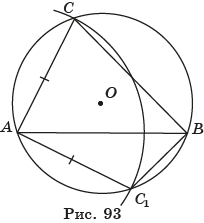 Утверждение 7. Гипотенуза прямоугольного треугольника равна его катету.
Доказательство. Пусть ABC – прямоугольный треугольник (угол C – прямой) (рис. 62). Докажем, что гипотенуза AB равна катету AC. Проведём биссектрису угла A и серединный перпендикуляр к стороне BC. Обозначим через E их точку пересечения. Соединим отрезками точку E с вершинами B и C. Из точки E опустим перпендикуляры EF и EG соответственно на стороны AC и AB треугольника ABC. Так как точка E принадлежит серединному перпендикуляру к отрезку BC, то отрезки BE и CE равны. Так как точка Е принадлежит биссектрисе угла A, то отрезки EF и EG равны. Прямоугольные треугольники BEG и CEF равны по катету и гипотенузе. Следовательно, отрезки BG и CF равны. Прямоугольные треугольники AEG и AEF равны по катету и гипотенузе. Следовательно, отрезки AG и AF равны. Складывая отрезки AG и BG, AF и CF, получаем равенство гипотенузы AB и катета AC.
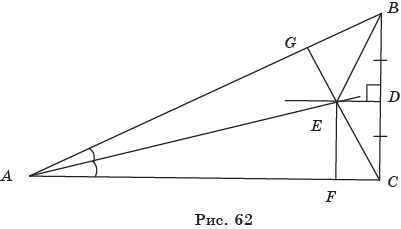 Решение. Неправильно выполнен рисунок. Построить правильный рисунок поможет программа GeoGebra. В ней можно построить прямоугольный треугольник ABC, провести биссектрису угла A и серединный перпендикуляр к отрезку BC, найти их точку пересечения E, опустить из неё перпендикуляры на прямые, содержащие стороны AC и AB (рис. 78).
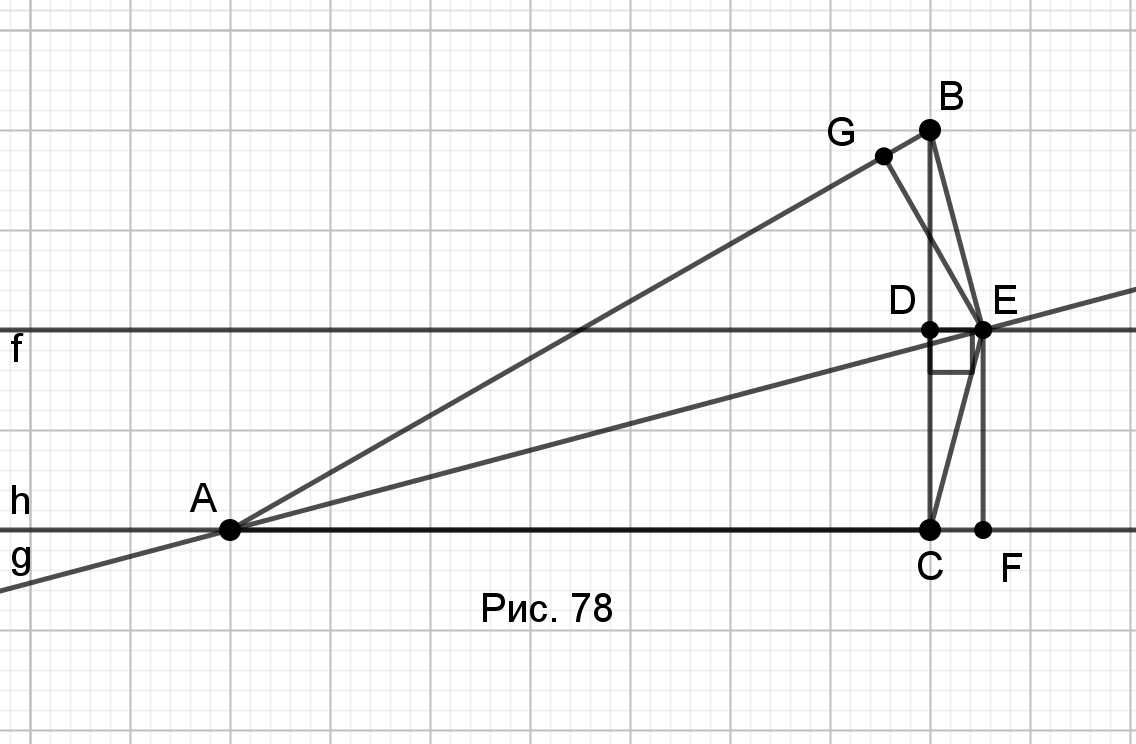 Утверждение 8. Прямой угол равен тупому углу.
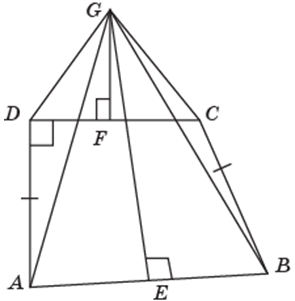 Решение. Из равенства углов ADG и BCG, GDF и GCF не следует равенство углов ADC и BCD (рис. 81), так как угол ADC равен разности углов ADG и CDF, а угол BCD равен сумме углов BCG и GCF.
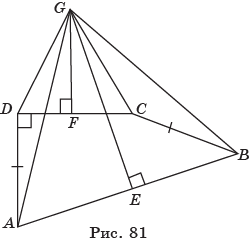 Утверждение 9. Если в четырёхугольнике две противолежащие стороны равны, то две другие стороны параллельны.
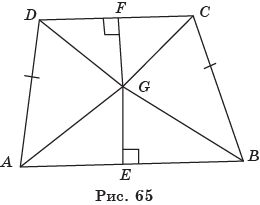 Утверждение 10. Сумма углов треугольника равна 180о.
	Доказательство. Рассмотрим треугольник ABC (рис. 66). Зададим на прямой AB направление (указано стрелкой). Повернём прямую AB вокруг точки A на угол A. Она перейдёт в прямую AC. Повернём прямую AC вокруг точки C на угол C. Она перейдёт в прямую BC. Повернём прямую BC вокруг точки B на угол B. Она перейдёт в прямую BA с направлением, противоположным начальному направлению прямой AB. Таким образом, прямая AB повернулась на 180о. С другой стороны, этот поворот на 180о складывается из поворотов на углы A, B и C. Следовательно, сумма углов A, B и C треугольника ABC равна 180о.
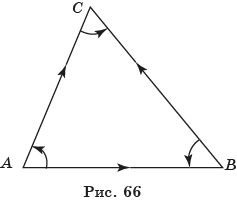 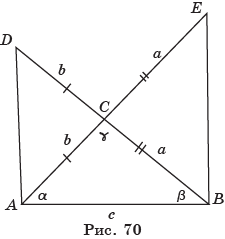 Утверждение 12. 64 = 65.
Доказательство. Рассмотрим квадрат со стороной, равной 8. Разрежем его на части, как показано на рисунке 71, а. Сложим из этих частей прямоугольник (рис. 71, б). Его площадь равна 65. Следовательно, «64 = 65».
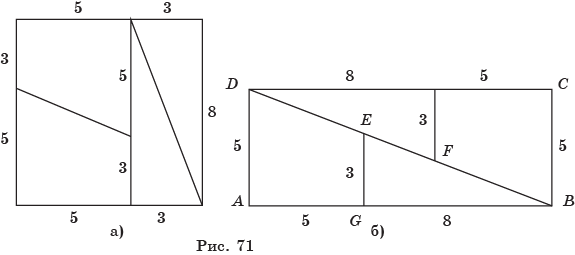 Утверждение 13. Сумма длин катетов прямоугольного треугольника равна длине его гипотенузе.
	Доказательство. Рассмотрим прямоугольный треугольник ABC (угол C – прямой) (рис. 69). Из середины C1 гипотенузы AB опустим перпендикуляры C1A1 и C1B1 соответственно на катеты BC и AC. Длина ломаной AB1C1A1B будет равна сумме длин катетов AC и BC. Из середин C2, C3 отрезков соответственно AC1, C1B опустим перпендикуляры C2A2, C2B2, C3A3, C3B3 на соответствующие катеты прямоугольных треугольников AB1C1, C1A1B. Длина ломаной AB2C2A2C1B3C3A3B будет равна сумме длин катетов AC и BC. Продолжая этот процесс, будем получать ломаные, приближающиеся к гипотенузе. Длины этих ломаных будут стремиться к длине гипотенузы. Так как длины этих ломаных остаются равными сумме длин катетов AC и BC, то длина гипотенуза AB будет равна сумме длин катетов AC и BC.
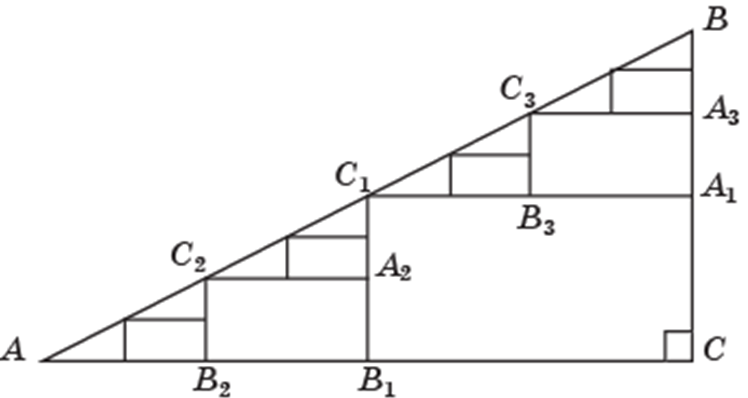 Утверждение 14. Две окружности разных радиусов имеют одинаковую длину.
	Доказательство. Рассмотрим две концентрические окружности (рис. 72). Предположим, что большая окружность прокатилась по прямой из положения A в положение B и сделала полный оборот. Тогда длина отрезка AB равна длине большей окружности. При этом меньшая окружность переместится из положения A1 в положение B1 и также сделает полный оборот. Следовательно, длина отрезка A1B1 равна длине меньшей окружности. Учитывая, что отрезки AB и A1B1 равны, получаем, что равны длины данных окружностей.
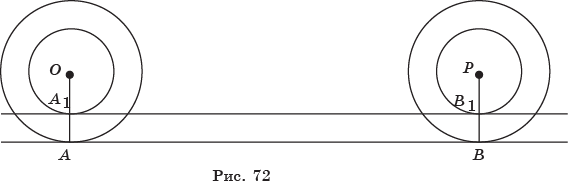 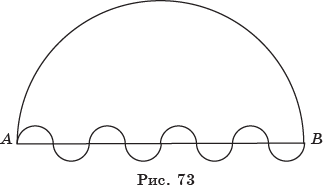 5. ЗАДАЧИ  С  НЕОДНОЗНАЧНЫМ  ОТВЕТОМ
Задача 1. Радиусы двух касающихся окружностей равны 3 и 2. Найдите расстояние между их центрами.
Решение. Возможны два случая расположения окружностей, представленные на рисунке 103. В первом случае расстояние между центрами этих окружностей равно 5, во втором равно 1.
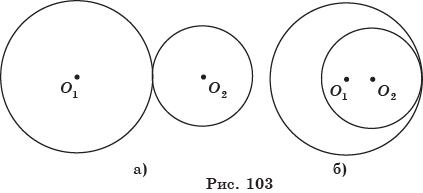 Задача 2. Треугольник ABC вписан в окружность радиусом 1, сторона AB равна 1. Найдите угол C.
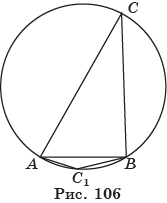 Задача 3. В треугольнике ABC AC = 5, BC = 4, высота CH равна 3. Найдите сторону AB.
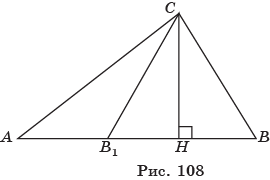 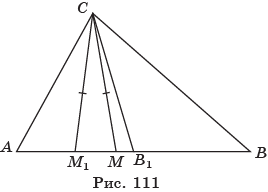 Задача 5. В треугольнике ABC AB = 6, AC = BC = 5. Через середину D стороны AB проведена прямая, пересекающая сторону BC в точке E и отсекающая треугольник, подобный треугольнику ABC. Найдите сторону DE отсечённого треугольника.
Решение. Имеется два отсечённых треугольника, подобных треугольнику ABC. Они показаны на рисунке 113. Для треугольника DBE1 сторона DE1 равна 2,5. Для треугольника E2DB сторона E2D равна 3.
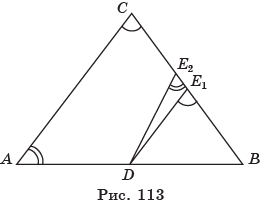 Задача 6. Сторона AD параллелограмма ABCD равна 2. Биссектрисы углов A и B пересекают сторону CD в точках M и N. Найдите сторону AB, если отрезок MN равен 1.
Решение. Возможны два случая расположения точек M и N на стороне CD параллелограмма ABCD, показанные на рисунке 114. В первом случае AB = 5, во втором AB = 3.
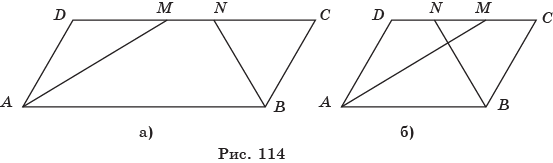 Задача 7. Расстояния от точки C, расположенной внутри прямого угла, до его сторон равны 1 и 2. Найдите радиус окружности, проходящей через точку C и касающейся сторон этого угла.
Решение. Возможны два случая расположения окружности, показанные на рисунке 115. В первом случае радиус окружности равен 1, во втором равен 5.
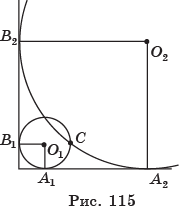 Задача 8. Трапеция с основаниями 14 и 40 вписана в окружность радиусом 25. Найдите высоту трапеции.
Решение. Пусть ABCD – трапеция, вписанная в окружность с центром O и радиусом 25. Возможны два случая: основания AB и CD трапеции расположены по одну сторону от центра O (рис. 116, а); основания AB и CD расположены по разные стороны от центра O (рис. 116, б). В первом случае через точку O проведём прямую, перпендикулярную AB, и обозначим P, Q её точки пересечения соответственно с AB и CD. Тогда высота PQ трапеции равна OQ – OP. Имеем OQ = 24, OP = 15. Следовательно, PQ = 9. Во втором случае через точку O проведём прямую, перпендикулярную AB, и обозначим P, Q её точки пересечения соответственно с AB и CD. Тогда высота PQ трапеции равна OQ + OP. Имеем OQ =24, OP =15. Следовательно, PQ = 39.
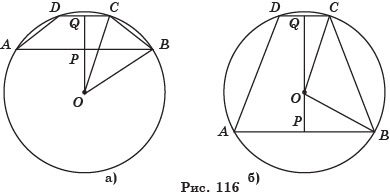